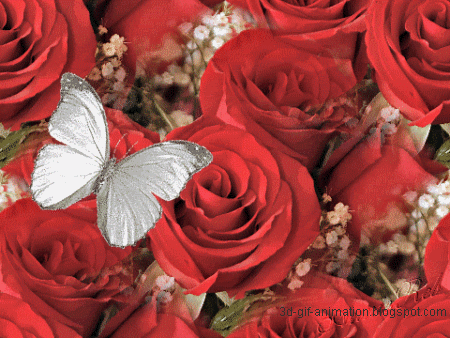 স্বাগতম
শিক্ষক পরিচিতি
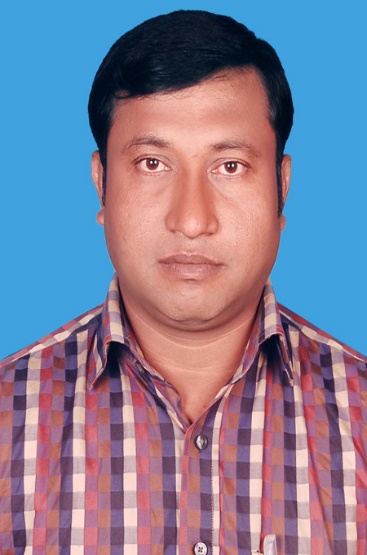 Aveyj Kvjvg AvRv` iæ‡ej,
সহকারী শিক্ষক
knx` AvjvDwÏb D”P we`¨vjq, wgR©vcyi, cvKzw›`qv, wK‡kviMÄ|
ষষ্ঠ শ্রেণি 
মাধ্যমিক গণিত  
জ্যামিতির প্রাথমিক ধারণা 
(পৃষ্ঠা ১১০ থেকে ১১১)
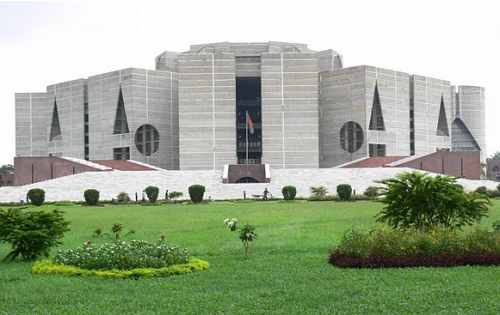 জাতীয় সংসদ ভবন
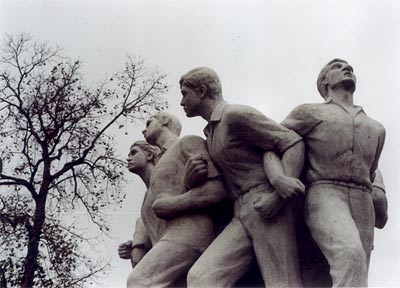 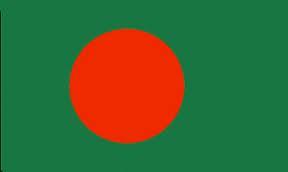 বাংলাদেশের পতাকাঃ লাল বৃত্ত ও সবুজ আয়ত
ঘনবস্তু (অসমতলীয়)
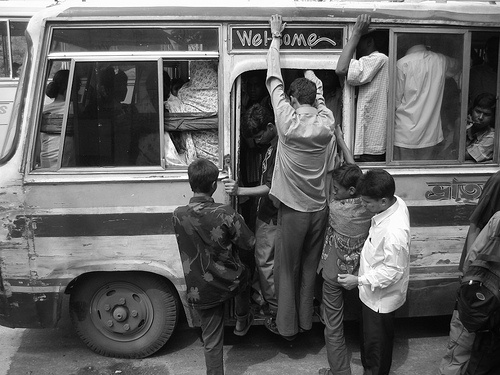 আমি আগে যাব
আয়ত
চতুর্ভুজ
বৃত্ত
আমাদের চারপাশে আছে নানা জ্যামিতিক আকৃতি
জ্যামিতি কীভাবে এল তা কি জানতে চাও?
বলতে হবে কি হচ্ছে?
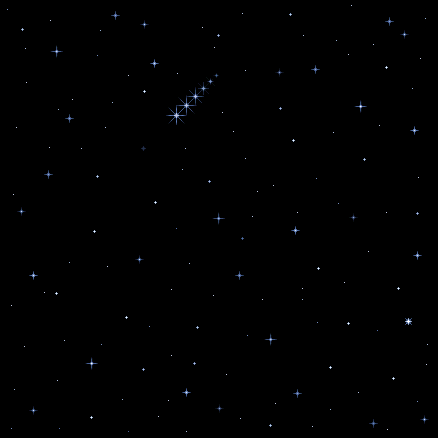 আজকের পাঠের বিষয়ঃ
বিন্দু ও রেখা
শিখনফলঃ
শিক্ষার্থীরা বিন্দুর বৈশিষ্ট্য বলবে
শিক্ষার্থীরা নানা রকম বিন্দু কী তা ব্যাখ্যা করবে
শিক্ষার্থীরা বিন্দু ও রেখা আকঁতে পারবে
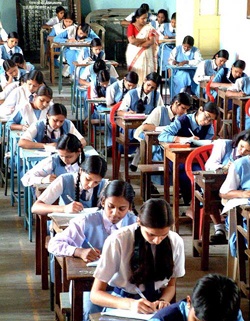 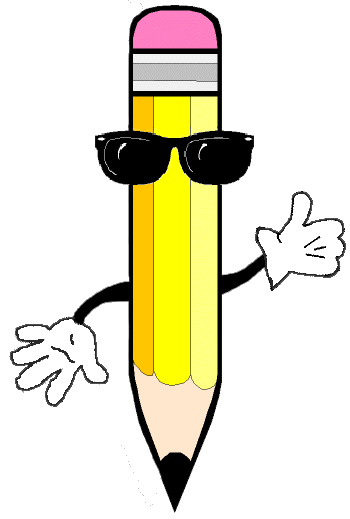 কোন কাগজের ওপর পেন্সিলের একটি ফোটা দিয়ে বিন্দু আঁকা যায়। এখানে A একটি বিন্দু
A
বিন্দুর কোন সংজ্ঞা নেই।
বিন্দুর বৈশিষ্ট্যঃ 
১। বিন্দুর কোন দৈর্ঘ্য, প্রস্থ ও উচ্চতা নেই 
২। বিন্দুর শুধুমাত্র অবস্থান আছে ।
আমরা কাগজের ওপর পেন্সিলের ফোটা দিয়ে বিন্দু আঁকা  শিখেছি। 
এখানে কোন ঘনবস্তুর ৩টি তল প্রথমে ৩ টি রেখায় ও পরে ৩টি রেখা A বিন্দুতে মিলিত হয়েছে। এভাবে বিন্দুর ধারণা পাওয়া যায়।
R
A
Q
P
রেখা অংকণঃ
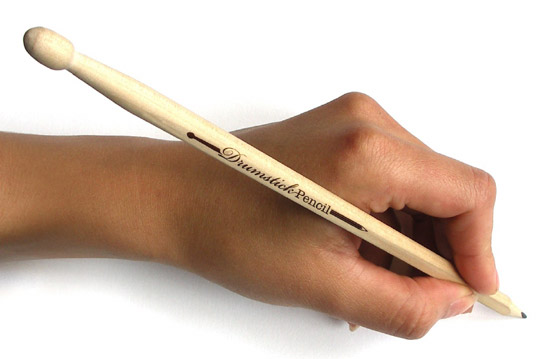 Aও B দুটি বিন্দু । রুলারের সাহায্যে A ও B বিন্দু দুটি যোগ করলে AB রেখাংশ পাওয়া যায়। AB রেখাংশ কে উভয় দিকে বর্ধিত করলে AB রেখা পাওয়া যায়।
রেখার কোন সংজ্ঞা নেই।
রেখার বৈশিষ্ট্যঃ 
১। রেখার কোন প্রস্থ ও উচ্চতা নেই 
২। রেখার শুধুমাত্র দৈর্ঘ্য আছে ।
A
B
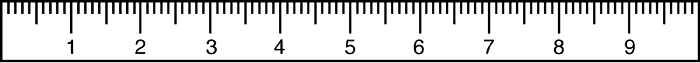 রেখাংশকে AB দিয়ে প্রকাশ করা হয়
রেখাংশ এর দুই প্রান্ত বিন্দু স্থির
রেখাকে AB দিয়ে প্রকাশ করা হয়ঃ
রেখা এর দুই প্রান্ত বিন্দু চলমান
রশ্মিকে AB দিয়ে প্রকাশ করা হয়ঃ
রশ্মির এর এক প্রান্ত বিন্দু স্থির এক প্রান্ত বিন্দু চলমান
রেখার প্রান্তবিন্দু
রেখার মধ্যবিন্দু
রেখার সমরেখ বিন্দু
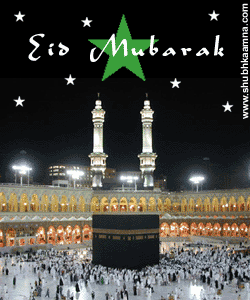 একক কাজঃ
সময়ঃ ৫ মিনিট
রোল ১ থেকে ২০ সমরেখ বিন্দু আঁক ও চিহ্নিত কর
রোল ২১ থেকে ৪০ একটি রেখাংশের প্রান্তবিন্দু আঁক ও চিহ্নিত কর
রোল ৪১ থেকে ৬০ একটি রশ্মি আঁক ও চিহ্নিত কর
রোল ৬১ থেকে ৮০ একটি রেখা আঁক ও চিহ্নিত কর
মূল্যায়নঃ
বিন্দুর বৈশিষ্ট্য কী?   
রেখার বৈশিষ্ট্য কী ?
নানা রকম বিন্দু কী তা ব্যাখ্যা কর
বিন্দু আকঁ ও চিহ্নিত কর । 
রেখা আকঁ ও চিহ্নিত কর।
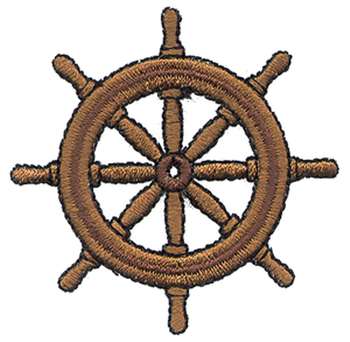 বাড়ীর কাজঃ
রেখা,রেখাংশ ও রশ্মির মধ্যে কী কী পার্থক্য তা চিত্রসহ লেখ
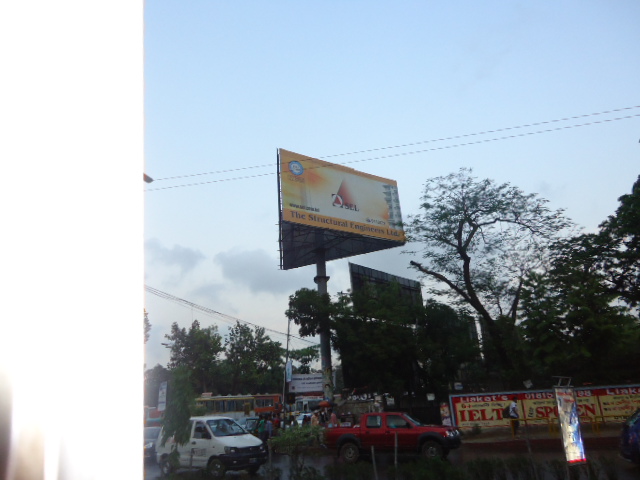 সকলকে ধন্যবাদ
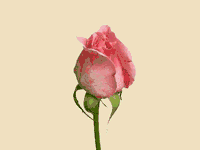